Spokane Collaborative
Sept 19, 2019
Updates from BHT
[Speaker Notes: Sarah, Charisse, Hadley]
Updates from BHT
Community Announcements
2020 Collaborative Charter
2020 MOU – coming soon!
Equity training series
Why Race Matters: History, Systems, & Strategies
Two dates to choose from: Thurs, Feb 27 & Thurs, April 23
Required for all contracted & Collaborative partners
Collaboration Factors Inventory
Part of RWJF grant work
Baseline for how Spokane Collaborative is building partnerships
Complete based on your individual experience with the Spokane Collaborative

Paper copies
http://bit.ly/WilderSpokane
Refresher – why are we doing this work?
Testing an innovative, collaborative process for collective impact
Focusing on equity
Accountability for results, cause trying hard is not good enough.
But, not easy. Not punitive!
Spokane Collaborative Priorities
Affordable Housing

Access to Behavioral Health

Family Violence & Trauma (Child Abuse & Neglect)
[Speaker Notes: Refer participants to handout]
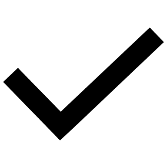 Review the 3 community results
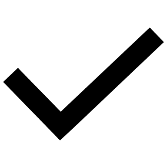 Define the changes needed and results desired more specifically with available data
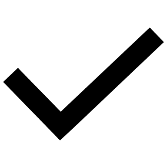 Are there subpopulations experiencing worse results than other? Which groups are experiencing the worse results? Where is the priority for action?
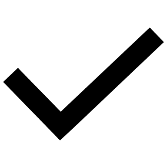 From all possible strategies, prioritize strategies for this improvement cycle.
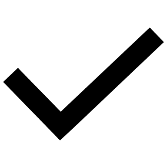 Develop ways to measure those strategies to monitor progress while practicing
2019 In Review
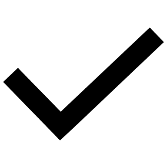 Who will do what? What’s needed? Who can help/partner?
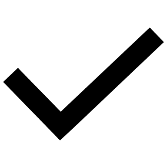 How much funds do we have? How much to each strategy?
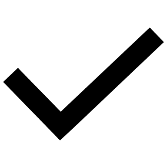 Visioning, reflection, preparing for new year
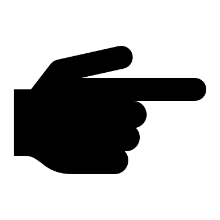 2020
Develop workplan for strategies
Finalize workplan and assignments
How much $ is needed to support which activities? Which activities are low-hanging fruit (think dating game) and can be done at no cost?
Who is willing and able to serve as anchor lead? Establish agreements and expectations and budget to support lead
High-Level Plan 2020
Finalize performance measures and overall evaluation approaches
Let’s get r done!
Are we progressing as planned?
Course change or correction needed?
Managing Expectations
Not perfectly linear
Everyone can contribute to ideas about “what works”
Subject matter experts
Outside-in perspective
Plan might will evolve 
Community mobilization work is just plain hard, and messy
[Speaker Notes: Remember, data don’t make decisions, you do.]
Today’s Work: Moving from 10,000 down to 5’4” (building actual workplan)
Repeating Turn-the-Curve with modifications
Who are our customers/customer segments, who will receive output of this activity?
How can we measure if our customers are better off? (think short term measures vs long-term population change)
How can we measure if we are delivering services well? (what is high quality, process measures) 
What specific steps/actions are required to implement this strategy including no-cost and low-cost activities?
These need to be fairly detailed at this point, at least at milestones. Use a sentence! 
Refer to initial thinking from last year’s planning.
Be sure to identify actions/interactions with the Community Voices Council – this is equity in practice!!
Who will be responsible for each step described?
Refer and include possible actions from your dating cards, but remember, the dating cards are low-hanging fruit vs all the work that needs done. 
Discuss: is there an “anchor” organization willing and able to lead the work? A natural fit?
Group Breakout Session: Instructions
Define customers and customer groups for each strategy.
Prompts: “who” experiences this strategy, “who” does the value of the work accrue to, “who” receives the output? 
How would we know if our customers are better off?
Prompt: what changes would you logically see after service is provided?
How would we know if we are providing the service well? 
What words/characteristics would we use to describe the work if it was done really well? How do our customers want the services done? What qualities would make them want to “return”?
[Speaker Notes: We will be allocating at the strategy level 
Each participant will get $100 in 10’s to allocate
Participants can spend up to (but not more than) 50% in their home strategy. They are not required to spend anything in their home strategy if they don’t want to. 
We are going to exclude strategies that did not get interest from the individual activity proposals nor in the speed dating. So the strategy list will be: 
Policy/Systems/Structure Holdback Bucket (need a clever name for this)
Behavioral Health (BH)
Reduce stigma and encourage people to get care by public education 
Build community in neighborhoods to reduce isolation and support mental wellness
Increase screening and education/resources for SDOH in behavioral health and primary care and community setting
Child Abuse & Neglect (CN)
Increase and diversify community and home-based parent training and support in selected zip codes
Increase knowledge and professional training around ACEs for parents, students, and professionals 
Build community based hubs of resources and safe spaces
Affordable Housing (AH) 
Reduce/ subsidize/ limit housing entry fees 
Improve community engagement to break down misconceptions and barriers 
Expand community transit options 
Reassess and recommend zoning/ density/ subsidy policies to increase affordable options for all
We want to do some facilitation/guidance before we set them loose, encouraging folks to look at strategies in other areas that will help leverage their work, how does investment in other sectors support my work, etc.)]
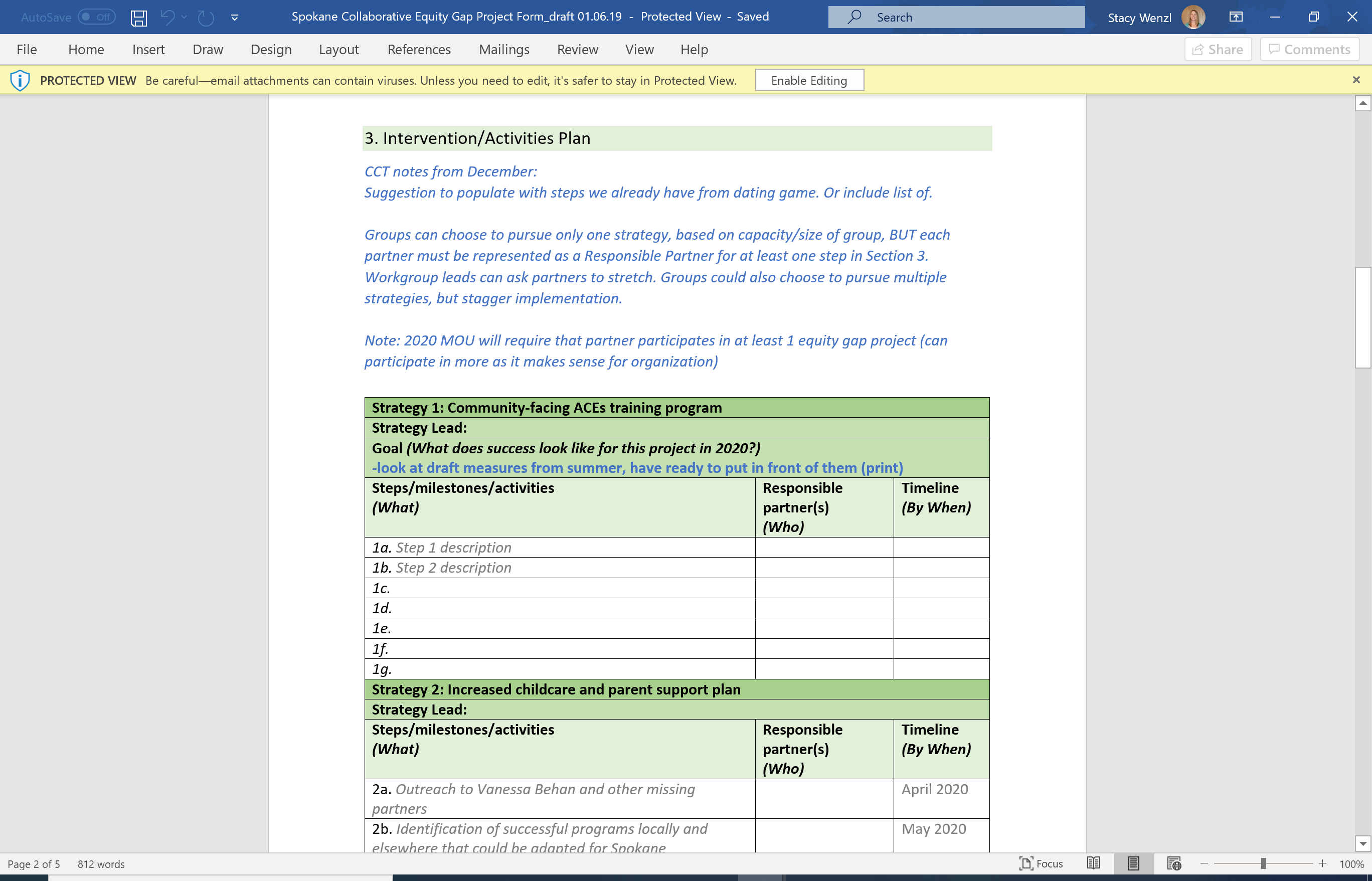 Group Breakout Session
What specific steps/activities do we need to do to get this work done? Consider activities needed in each of the following potential categories:
People
Policy
Materials 
Research 
Methods/Activities
Evaluation
Community Voices Council
Other?
[Speaker Notes: Notes for facilitators: 

Time: NO MORE THAN 10 MINUTES FOR THE TRANSITION. 

Need data for each indicator if possible, in a handout. 

Need poster sheets, one sheet per each question of turn-the-curve – 6 total. 

Participants to self-select to result most interested in. 


Indicator 1 – facilitated by Jen Hansen

Indicator 2– facilitated by Rowena Pineda

Indicator 3 – facilitated by Steve Smith?

Indicator 4 – facilitated by Jene Ray]
Tip: Build on Last Year’s Work -  Speed Dating Cards
Preliminary milestone activities and measures
Speed Dating Matches
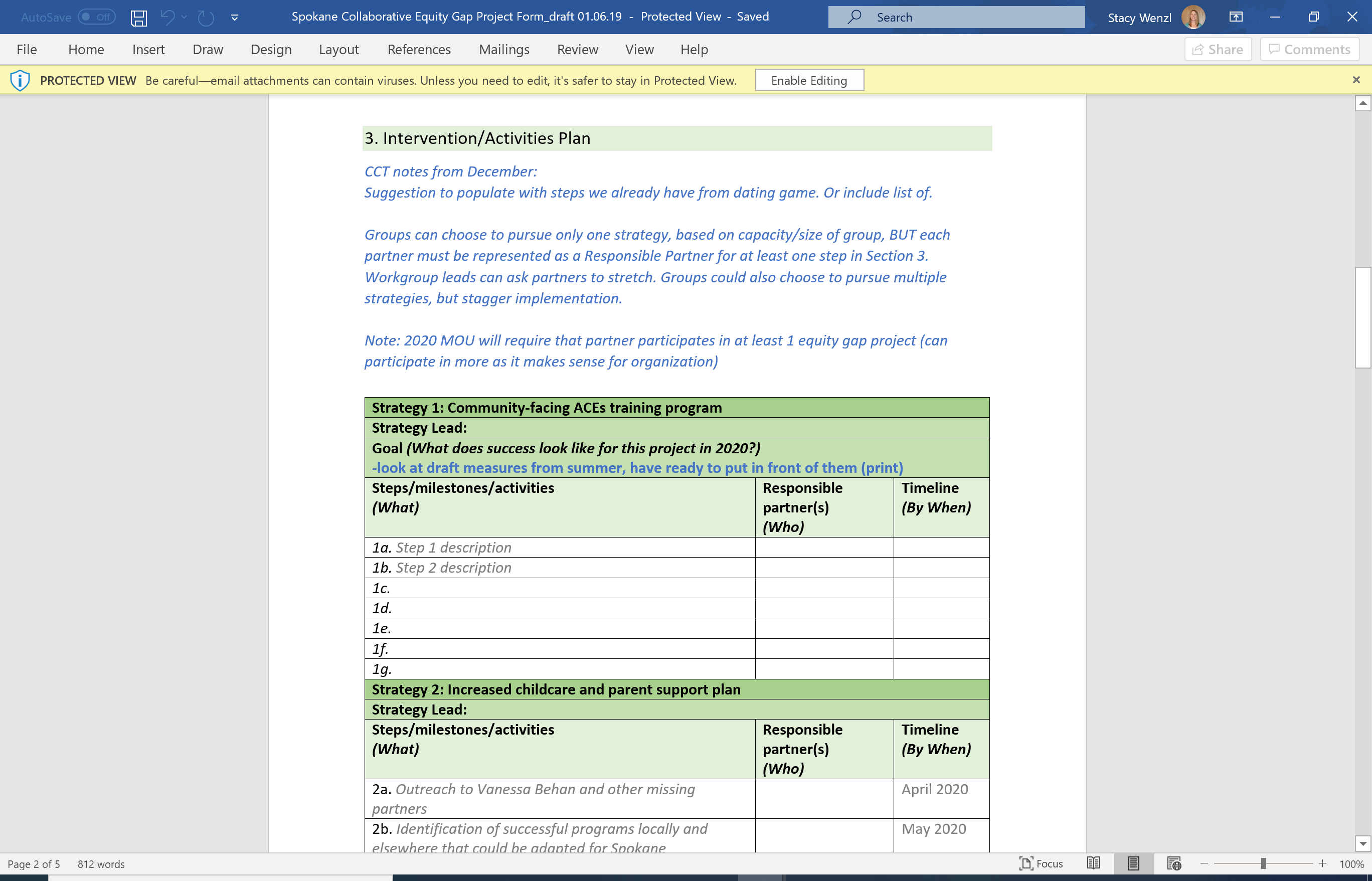 Group Breakout Session
Who can and will be responsible for each step? 
Who might help manage/lead to the workplan?
[Speaker Notes: Notes for facilitators: 

Time: NO MORE THAN 10 MINUTES FOR THE TRANSITION. 

Need data for each indicator if possible, in a handout. 

Need poster sheets, one sheet per each question of turn-the-curve – 6 total. 

Participants to self-select to result most interested in. 


Indicator 1 – facilitated by Jen Hansen

Indicator 2– facilitated by Rowena Pineda

Indicator 3 – facilitated by Steve Smith?

Indicator 4 – facilitated by Jene Ray]
Group Breakout Session: Instructions
Discuss. Willing victim candidate to help lead this effort?
Expectations (with support of BHT and SRHD evaluation)
Assist with development of workplans (will have templates)
Help manage participant activities to workplan (i.e. project management)
Convening
Supporting evaluation and measurement
Topical or client-serving experience in priority area

Formal job description of a lead:
https://www.youtube.com/watch?v=Pk7yqlTMvp8
Go team go!!!
How Will We Ensure Accountability to and Progress Against Workplan?
Monthly meetings and progress checks, continued work planning and supports
More formal progress reports from strategies (quarterly?)
Short and simple surveys for each participating organization at 6-month mark. 
What activities/milestones were you involved in? (check box)
Describe how else you might have specifically contributed?
Describe/provide response to:
How/has your work with Spokane Collaborative advanced the mission/work of your organization?
What additional values (learnings, relationships, etc.) have you realized from this work? Has your participation garnered you/your org: learning? Enhanced capacity or capability?
What additional connections (i.e. dating game) have you made?
What improvements to this work do you suggest?
Reflections